Image du 
mot référent
Si possible photo d’objet du quotidien
Gestes BM
+ prononciation
Photo d’un élève
Graphème étudié dans toutes ses écritures
Phonème de référence
Entraînement à la combinatoire
Préparé par l’enseignant
Je lis des lettres et des syllabes
Préparé par l’enseignant
Je lis des mots
Préparé en collaboration avec les élèves
Je lis des phrases
Préparé en collaboration avec les élèves
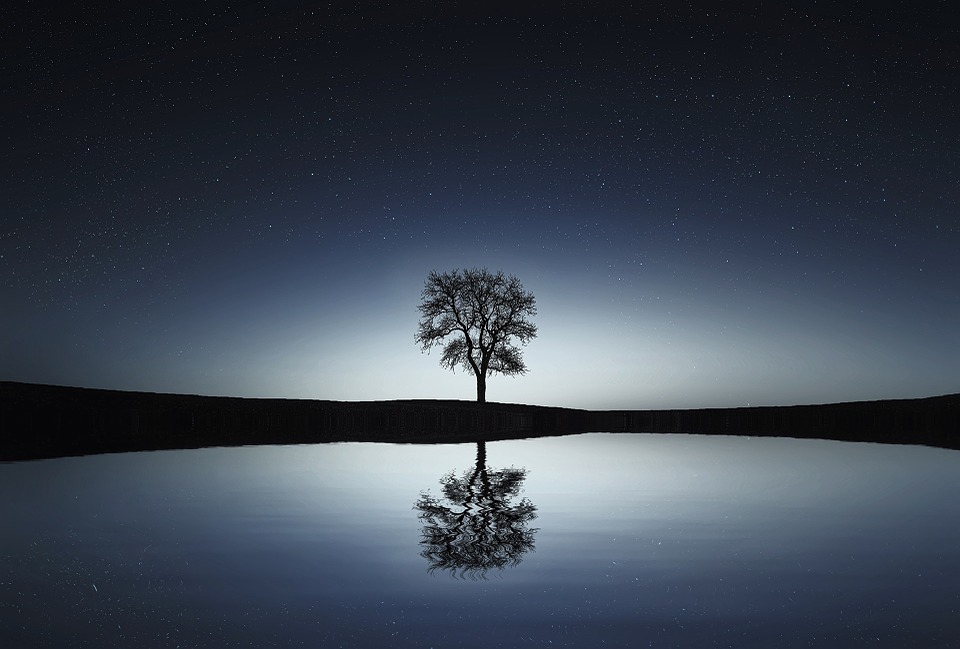 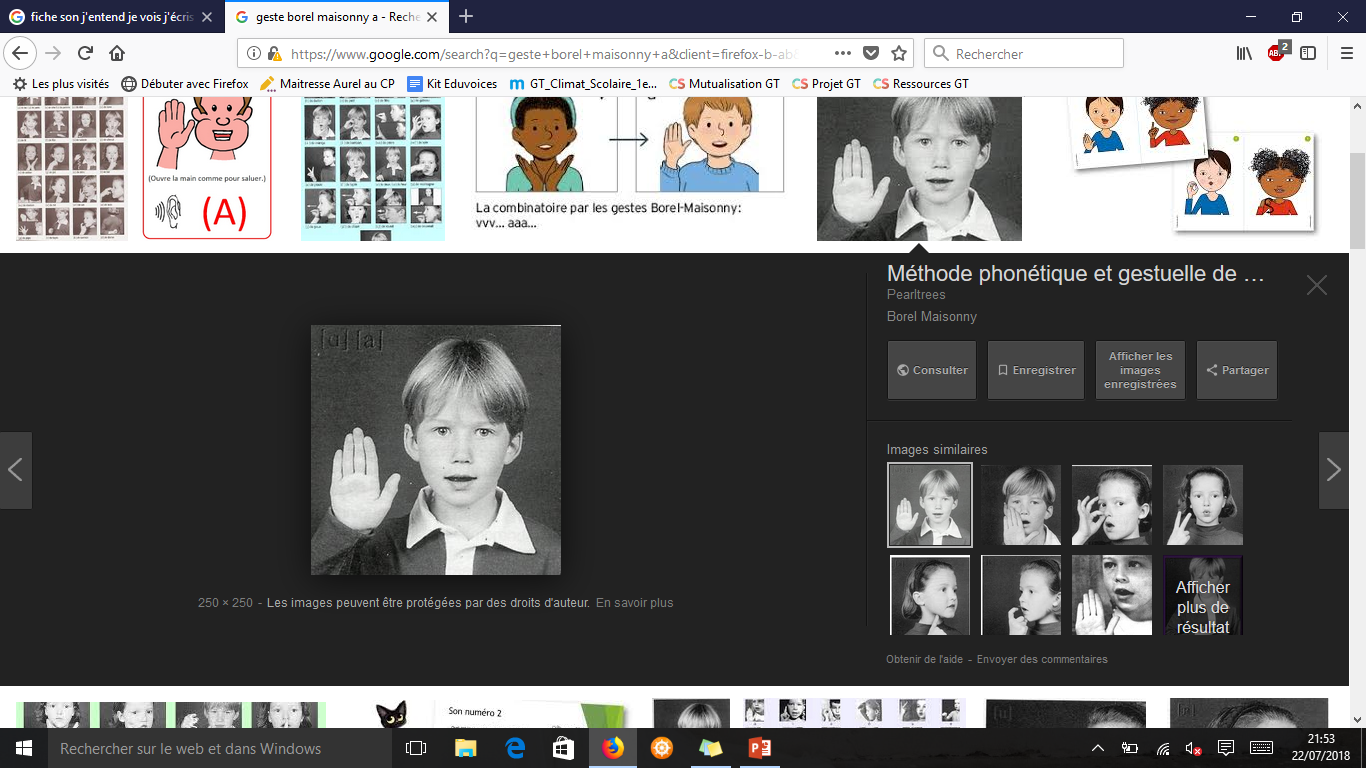 [a]
a a a A A
1. Je combine
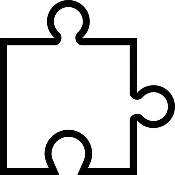 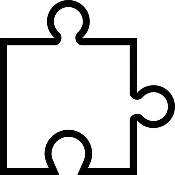 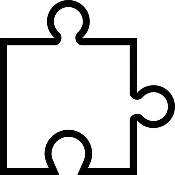 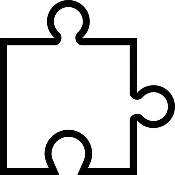 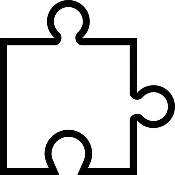 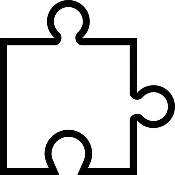 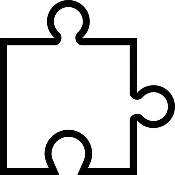 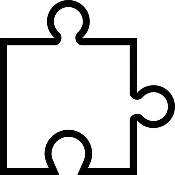 a
l
l
a
l
a
L
A
2. Je lis des lettres et des syllabes

A  i Y  i  a  a  I  y  A  Y  I
la – il – al – li
3. Je lis des mots
4. Je lis des phrases

Lina est une amie.

Mia va à l’école.
d d D D
2
Gestes BM
+ prononciation
Photo d’un élève
QR code
Canopé
[d]
deux
1. Je lis des lettres et des syllabes
di  dou  dé do  do  du  di  da
édi  dou  adi  dudo  udé  dodo  dade
dur  dire  date  mode  fade  rude  soude
2. Je lis des mots
disparu
une douane
la radio
de la limonade
une sardine
dormir
un doudou
le cadeau 
la douche
3. Je lis des phrases
Nous  sommes lundi et Maddox est malade.

Elle adore la limonade et les sardines.

La dame dort sur le dos.

La pédale du vélo est rapide.